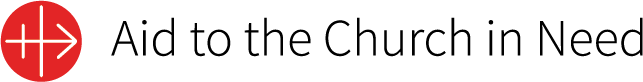 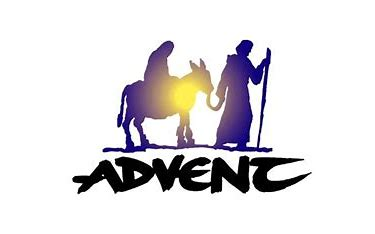 Advent Quiz 
Based on the
Year of St Joseph
2020 - 2021
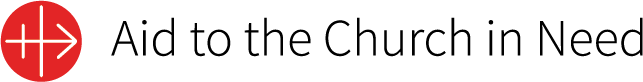 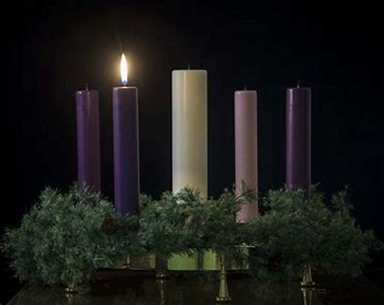 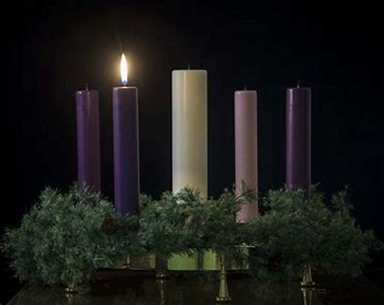 “…and her husband Joseph, being a just man…” (Mt 1:19)
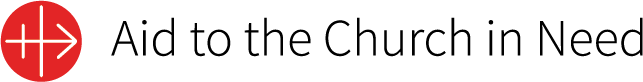 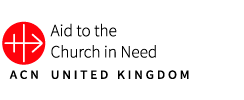 QUESTION 1
Who was St. Joseph’s father?
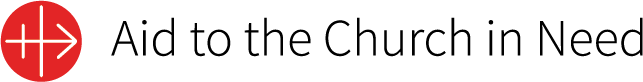 Answer 1
St. Matthew (1:16) calls St. Joseph the son of Jacob; according to St. Luke (3:23), Heli was his father.
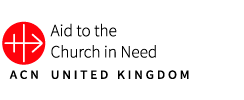 QUESTION 2
Where was St. Joseph born?
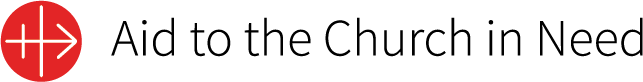 Answer 2
Bethlehem
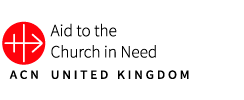 QUESTION 3
From which King of Israel is Joseph descended?
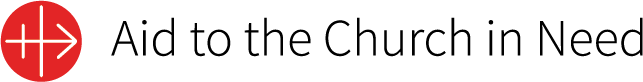 Answer 3
King David
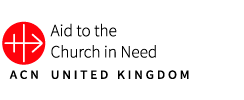 QUESTION 4
What was St. Joseph’s occupation?
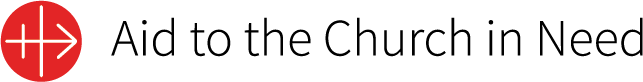 Answer 4
Carpenter
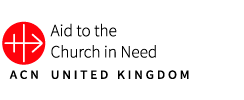 QUESTION 5
Why did St. Joseph take the Holy Family to Bethlehem from Nazareth?
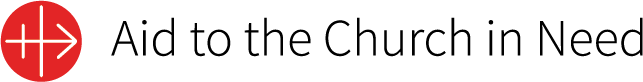 Answer 5
To be enrolled in Bethlehem, according to the decree issued by Caesar Augustus
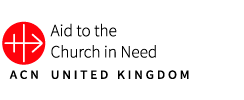 QUESTION 6
What did St. Joseph plan to do after learning that his wife, Our Lady, was with child?
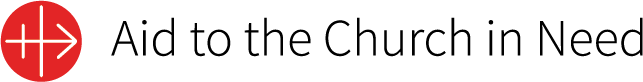 Answer 6
"to put her away privately” (see Mt 1:19)
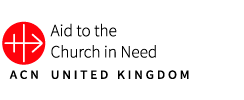 QUESTION 7
Why did St. Joseph take the Holy Family to Egypt?
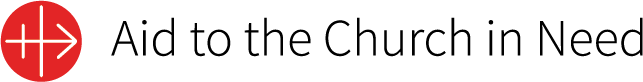 Answer 7
"an angel of the Lord appeared in sleep to Joseph, saying: Arise, and take the child and his mother, and fly into Egypt: and be there until I shall tell thee"(see Mt 2:13) 
And/or
King Herod wanted to kill the baby Jesus.
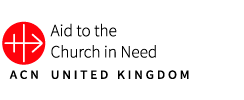 QUESTION 8
In the West, in which year was the first church dedicated to St. Joseph?
954
727
1129
1553
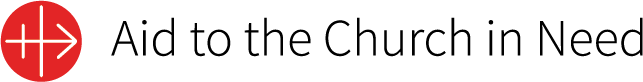 Answer 8
c)1129 at Bologna
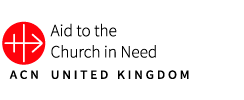 QUESTION 9
Under which Pope was St. Joseph given his feast day in the Church’s calendar?
Sylvester III
Victor II
Constantine
Sixtus IV
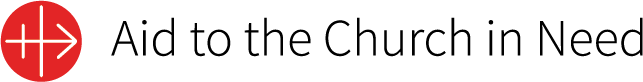 Answer 9
d) Sixtus IV (1471-1484)
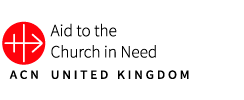 QUESTION 10
On which date do we celebrate the feast day of St. Joseph?
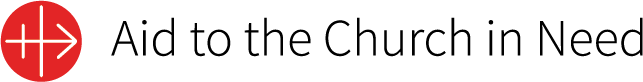 Answer 10
March 19 (Roman Calendar)
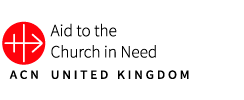 QUESTION 11
St. Joseph has a second feast day. On which date do we celebrate it?
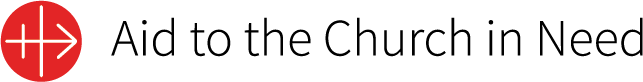 Answer 11
May 1st
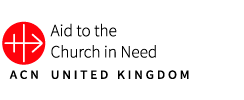 QUESTION 12
What was the title of the apostolic letter in which His Holiness, Pope Francis, declared 2020 the year of St Joseph?
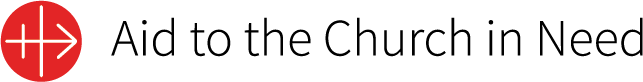 Answer 12
Patris Corde, or “With a Father’s Heart.”
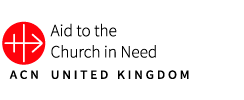 QUESTION 13
Which anniversary does the 2020 year of St Joseph mark?
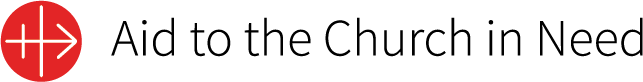 Answer 13
150th anniversary of the proclamation of St. Joseph as patron saint of the Universal Church.
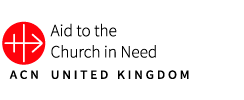 QUESTION 14
On which date does the Year of St Joseph begin and end?
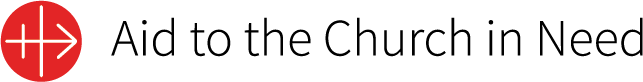 Answer 14
8th December
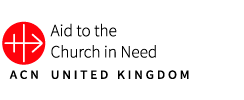 QUESTION 15
Which very special feast day, or to give it its proper title, Solemnity, do we celebrate on the date the Year of St Joseph begins and ends?
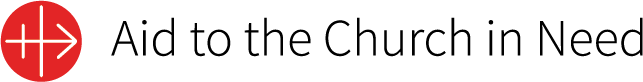 Answer 15
The Solemnity of the Immaculate Conception
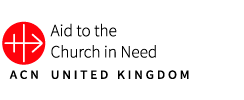 QUESTION 16
St Joseph is most commonly known as the patron saint of the Universal Church, workers and of a happy death. Name another activity, profession, occupation or group of people of which St Joseph is the patron saint?
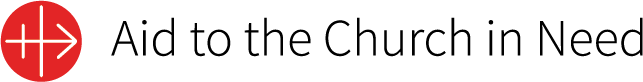 Answer 16
St. Joseph is also patron saint of:
families, fathers, expectant mothers (pregnant women), 
travellers, migrants, 
house sellers and buyers, craftsmen, engineers, and working people in general among many others
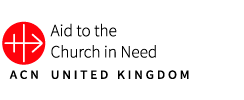 QUESTION 17
When did Pope Pius XII establish the Feast of "St. Joseph the Worker" that we celebrate on May 1? 
1584
1612
1858
1955
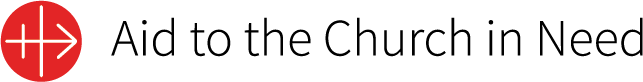 Answer 17
d) 1955
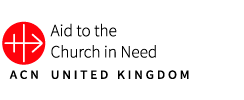 QUESTION 18
Which ONE of the countries listed below is St. Joseph the patron saint? 
Australia
Canada
Chile
Finland
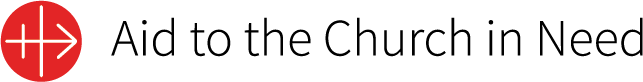 Answer 18
b) Canada
As well as:
Austria; Belgium
Canada; China; Croatia
Korea
Mexico
Peru; Philippines
Vatican City; Vietnam
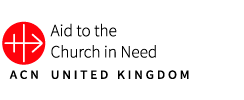 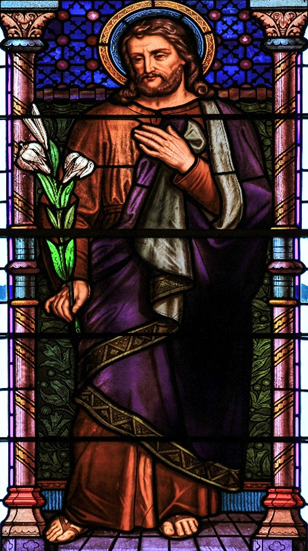 QUESTION 19
Images of St Joseph often depict him holding a rod or walking staff.  
What other symbol is often associated with St Joseph? 
What does this symbol mean?
Image taken by Lawrence OP, on 3 May 2014
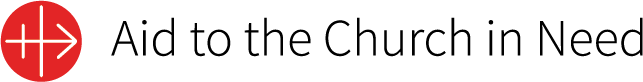 Answer 19
A lily, a symbol of purity
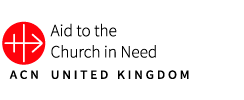 QUESTION 20
Pope Francis practices this St. Joseph devotion: Which one is it? 
Slips prayer notes under a statue of St. Joseph so St. Joseph can “sleep on them”
Sings St. Joseph’s name in Latin every day
Touches the foot of a statue of the saint every evening
Wears a white sash emblazoned on the inside with St. Joseph’s name
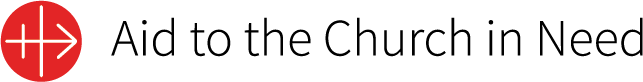 Answer 20
a) Slips prayer notes under a statue of St. Joseph so St. Joseph can “sleep on them”
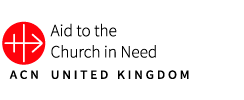 QUESTION 21
Which ancient Christmas carol was written about St. Joseph? 
“Silent Night”
“Cherry Tree Carol”
“I Saw Three Ships”
“The First Nowell”
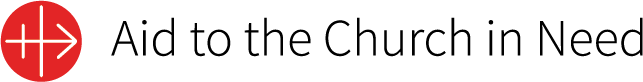 Answer 21
b) “Cherry Tree Carol”
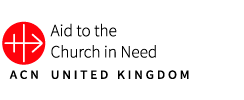 QUESTION 22
In which two of our Gospels is St. Joseph mentioned?
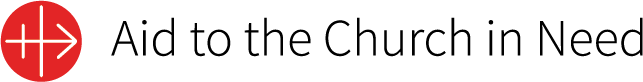 Answer 22
In Matthew and Luke
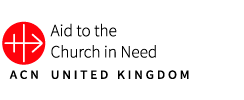 QUESTION 23
Can you guess what the Latin Redemptoris custos means in English? 
Redemptoris custos was the title given to an Apostolic exhortation – a sort of letter of encouragement to the Church – about St. Joseph written by Saint Pope John-Paul II in 1989.
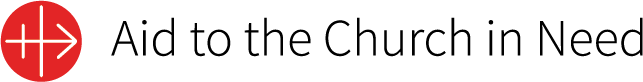 Answer 23
Guardian of the Redeemer
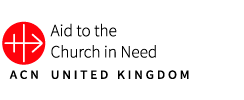 QUESTION 24
In which city in the UK would you find the Cathedral Church of St. Joseph?  
Bonus point: It is the Mother Church of which diocese?
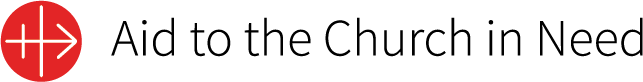 Answer 24
Swansea
The Cathedral, dedicated to Saint Joseph, is the mother Church to the Diocese of Menevia.
Advent Quiz 
Based on the
Year of St Joseph
2020 - 2021
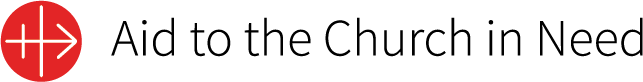 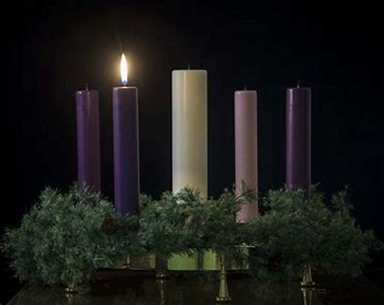 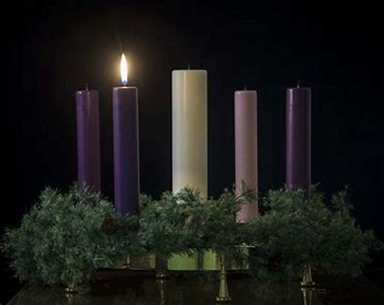 “…and her husband Joseph, being a just man…” (Mt 1:19)
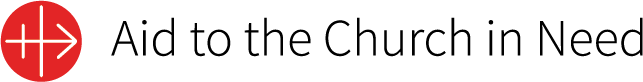 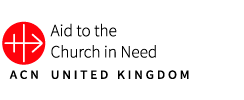 QUESTIONS
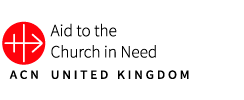 Aid to the Church in Need
acn_schools
acn_schools
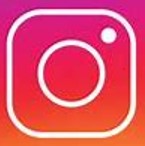 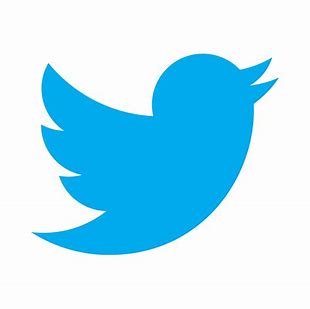 acnschools
AidtotheChurchinNeed
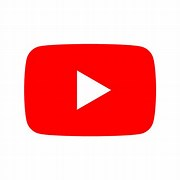 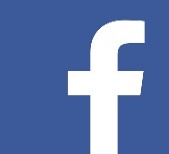